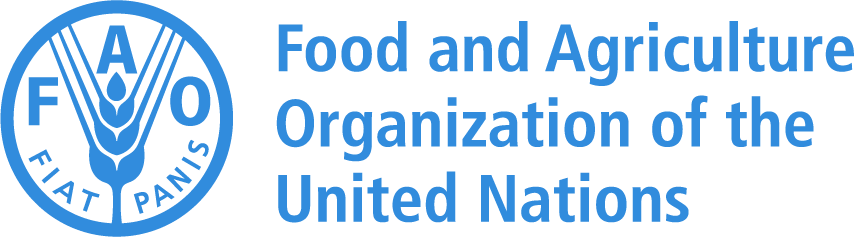 Webinar on the Operational Guidelines of theWCA 2020.Virtual Meeting – Europe and Central Asia 25-29 October 2021
Roundtable – Updates on countries census plans, approaches and methodologies
Technical Session 2
Jairo Castano
Senior Statistician 
Leader, Agricultural Census and Survey Team
FAO Statistics Division
1
Participation of FAO member countries by WCA rounds
2
* this number is including the State of Palestine (not FAO member)
[Speaker Notes: 206= 196 + 10 (5US and 5 FR) territories 
206 FAO member countries + 1 State of Palestine(not FAO member)
Africa (56) – this number is including Mayotte
Asia (47) – this number is not including the State of Palestine (not FAO member) 
Oceania (20) – this number is including Tokelau (associate FAO member) and excluding 2 French Territories (New Caledonia and French Polynesia)]
Participation of FAO member countries by WCA rounds
NUMBER OF COUNTRIES
WCA ROUNDS
*projected
3
Participation of FAO Member Countries in the WCA 2020 Round
4
Status of the WCA 2020 round in Europe and Central Asian region (FAO-REU members only)
5
[Speaker Notes: Completed – {Belarus, Iceland, Israel, Luxemburg, Netherlands, Poland, Portugal, Russian Federation}

Planned – {Albania, Armenia, Azerbaijan, Bosnia and Herzegovinia, Georgia, Kyrgyztan, Montenegro, Republic of Moldova} 

Ongoing – {Austria, Belgium, Bulgaria, Croatia, Cyprus, Czechia, Denmark, Estonia, Finland, France, Germany, Greece, Hungary, Ireland, Italy, Latvia, Lithuania, Malta, North Macedonia, Norway, Romania, Serbia, Slovakia, Slovenia, Spain, Sweden, Switzerland, United Kingdom}

No Information – {Andorra, Kazakhstan, Monaco, San Marino, Tajikistan, Turkey, Turkmenistan, Ukraine, Uzbekistan}]
Countries in FAO REU with  Agricultural Census ongoing/completed- WCA 2020 round
6
[Speaker Notes: Ongoing – {Austria, Belgium, Bulgaria, Croatia, Cyprus, Czechia, Denmark Estonia, Finland, France, Germany, Greece, Hungary }
Conducted – {Belarus }]
Countries in FAO REU with  Agricultural Census ongoing/completed - WCA 2020 round (cont’d)
7
[Speaker Notes: Ongoing – {Ireland, Italy, Latvia, Lithuania, Malta, North Macedonia }
Conducted – {Iceland, Israel, Luxemburg, Netherlands, Poland }
Completed – {Portugal}
*Completed Indicated as finished.]
Countries in FAO REU with  Agricultural Census ongoing/completed- WCA 2020 round (cont’d)
8
[Speaker Notes: Ongoing – {Norway, Romania, Serbia, Slovakia, Slovenia, Spain, Sweden Switzerland, United Kingdom }
Completed – {Russian Federation} 
*Completed Indicated as finished.]
Countries in FAO REU with  Agricultural Census planned - WCA 2020 round
9
This list must be confirmed by countries with census plans for the 2020 census cycle.
Countries in FAO REU with no information on Agricultural Census - WCA 2020 round
10
This list must be confirmed by countries with census plans for the 2020 census cycle.
[Speaker Notes: Andorra, Kazakhstan, Monaco, San Marino, Tajikistan, Turkey, Turkmenistan, Ukraine, Uzbekistan]
WCA 2020 countries plans & projects
In FAO-REU, two countries are receiving FAO assistance:
11
COUNTRIES FEEDBACK IN PLENNARY ON:
Census plans for the WCA 2020 round

Approaches and methodologies planned to be used in the next agricultural census
12
COUNTRIES FEEDBACK (DURING THE WORKSHOP) ON :
FAO is missing some census materials from you. We would be grateful if you could provide these materials to us. The list of missing census materials is provided to you.

The on-line census library is available on FAO website:
WCA 2020 round: http://www.fao.org/world-census-agriculture/wcarounds/wca2020/countries2020/en/ - under update
13
THANK YOU!

http://www.fao.org/economic/ess/ess-wca/fr/
14